Ruokailuajat porrastetusti
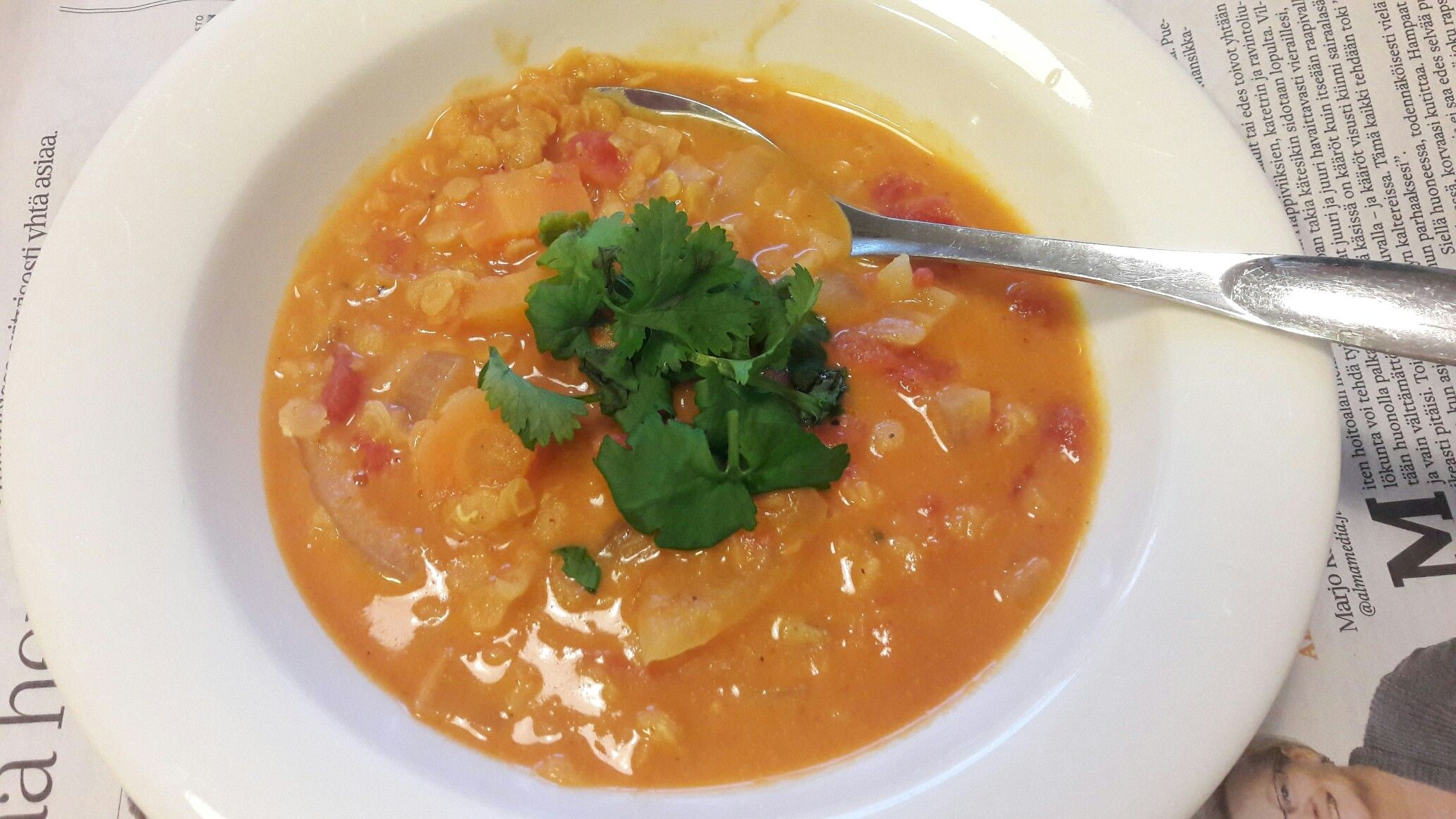 Jakso 2
1. vuoden opiskelijat
RUOKAILUAIKA klo 10.55 – 11.30, PORRASTUS SEURAAVASTI: 
ryhmät 23D, 23E ja 23F menevät ruokalaan heti tunnin päätyttyä 10.55 
ryhmät 23A, 23B ja 23C klo 11.15,
2. vuoden opiskelijat
2. vuoden opiskelijat
2. vuoden opiskelijat
3. ja 4. vuoden opiskelijat
PORRASTUS SEURAAVASTI:
21D, 21E, 20 ja kahden tutkinnon opiskelijat klo 12.20 alkaen
21A, 21B ja 21C klo 12.45 alkaen